情報×倫理
人工知能（AI）と人間を考える
情報×倫理
★ 本時のテーマ
人工知能（AI）と人間との関係について、人工知能の「学習」を通して、関わり方を考える
情報×倫理
日常生活で、人間がしておきたいこと
　人工知能(AI）に任せても良いこと
各班Google Jamboardを用いて、「人間」or「人工知能(AI)」に個人意見を分類。
※発言者が分かるようにひとりひとり色を決めて記入
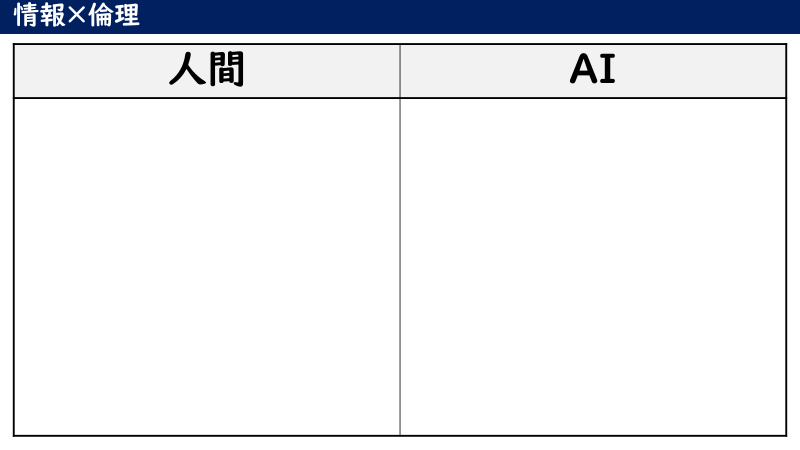 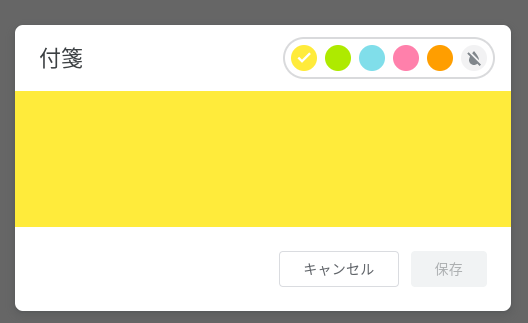 情報×倫理
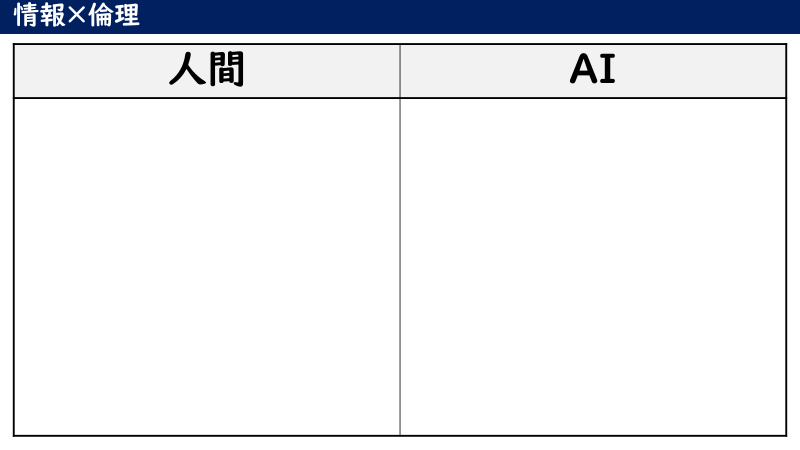 情報×倫理
※AI分類例（AIは４つの機能、２つの役割に分類可能）
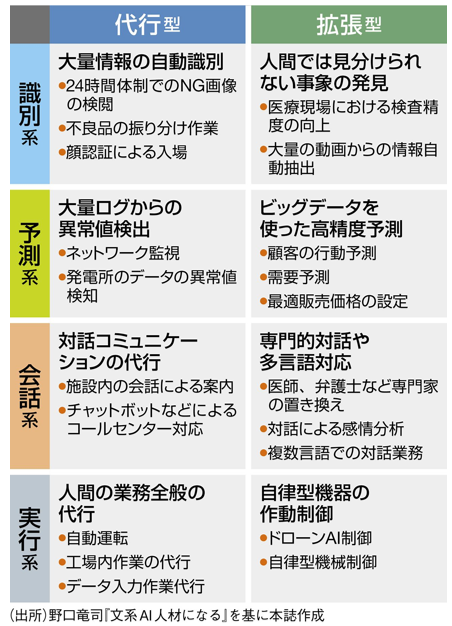 情報×倫理
人工知能（AI）が判断・意思決定すること
について考えてみる。
情報×倫理
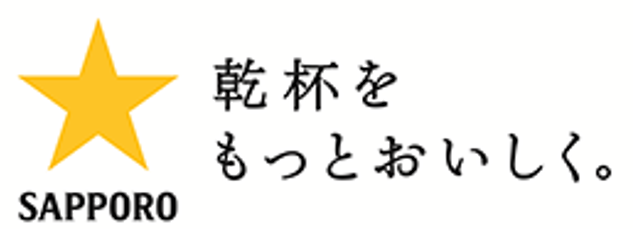 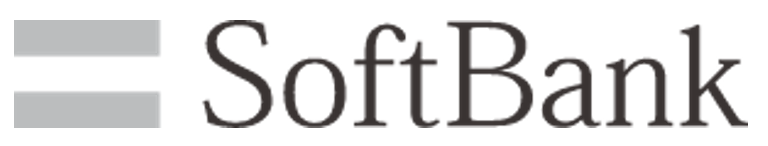 新卒採用(エントリーシート選考）にAIを活用
情報×倫理
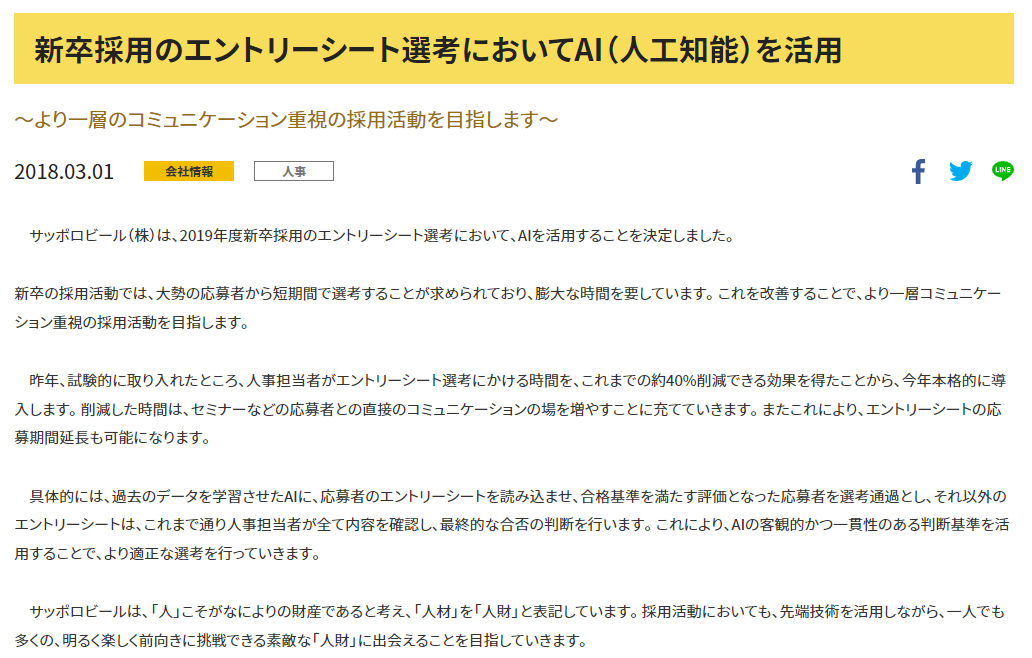 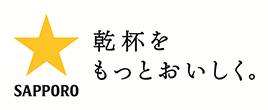 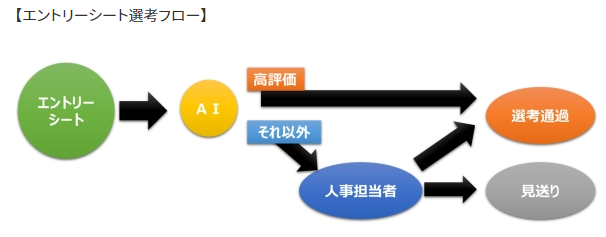 情報×倫理
もし、「推薦入試（志望理由書等）の選考過程でAIが用いられる」としたらあなたは賛成 or どちらともいえない or 反対？
過去のデータを学習させたAIに、応募者の志望理由書を読み込ませ、合格基準を満たす評価となった応募者を選考通過とします。
反対
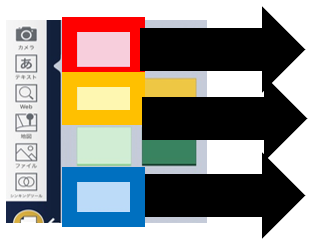 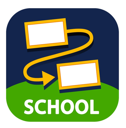 カードに理由を記入して提出（５分）
どちらともいえない
賛成
情報×倫理
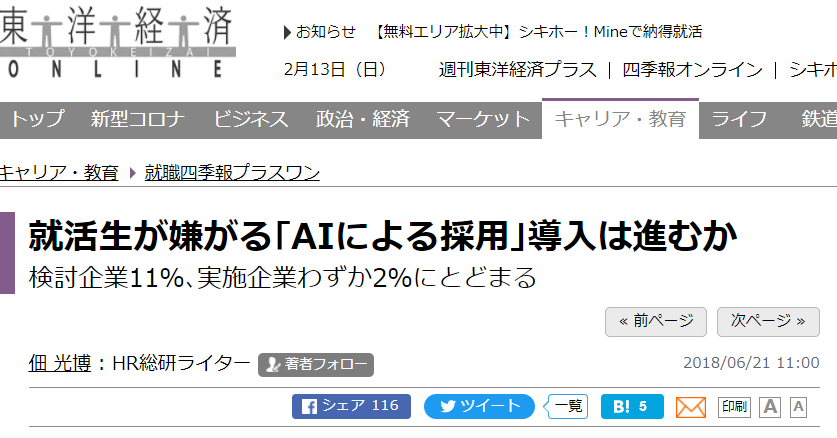 ➡classroomに
　　リンクを貼っています
「ESの合否判定にAIを活用する動き」を聞いたところ、文系では496人中、賛成が19%（95人）と2割を切っている。どちらとも言えないは42%（210人）、反対は39%（191人）となった。

理系は文系より容認派が少し多く、306人中賛成は25%（76名）となった。ただ、どちらとも言えないが42%（130人）、反対が33%（100人）となっている。
情報×倫理
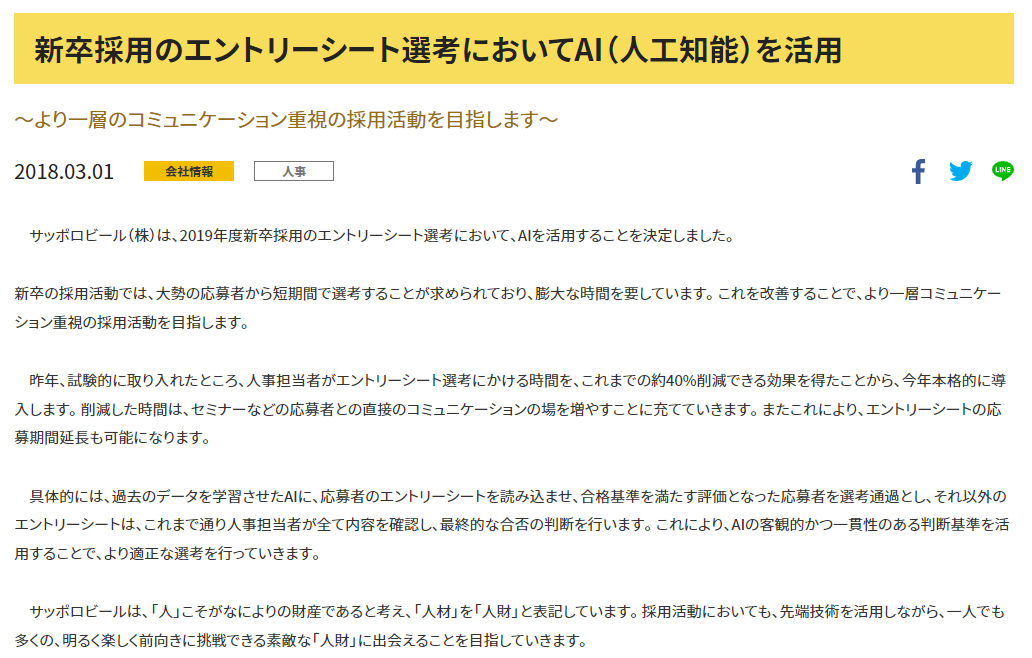 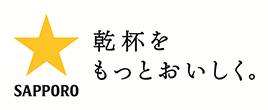 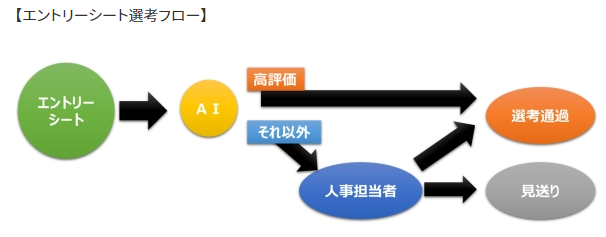 情報×倫理
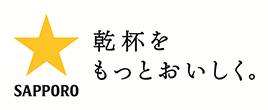 【プレスリリースより】
サッポロビール（株）は、2019年度新卒採用のエントリーシート選考において、AIを活用することを決定しました。

新卒の採用活動では、大勢の応募者から短期間で選考することが求められており、膨大な時間を要しています。

これを改善することで、より一層コミュニケーション重視の採用活動を目指します。
情報×倫理
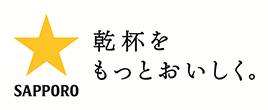 【プレスリリースより】
昨年、試験的に取り入れたところ、人事担当者がエントリーシート選考にかける時間を、これまでの約40%削減できる効果を得たことから、今年本格的に導入します。

削減した時間は、セミナーなどの応募者との直接のコミュニケーションの場を増やすことに充てていきます。

またこれにより、エントリーシートの応募期間延長も可能になります。
情報×倫理
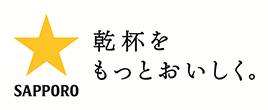 【プレスリリースより】
具体的には、過去のデータを学習させたAIに、応募者のエントリーシートを読み込ませ、合格基準を満たす評価となった応募者を選考通過とし、
それ以外のエントリーシートは、これまで通り人事担当者が全て内容を確認し、最終的な合否の判断を行います。これにより、AIの客観的かつ一貫性のある判断基準を活用することで、より適正な選考を行っていきます。
情報×倫理
ソフトバンクが新卒の「ES選考」をAIに任せた理由 出典： ITmediaビジネスONLINE(2017.08.29より）
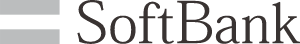 具体的には、文章中のどのような特徴を捉えて判断しているのですか？
実は、何をどう判断しているのかについては完全にブラックボックスであり、私たちも分からないのです。先ほども申し上げた通り、過去の文章を大量に読ませ、合格と不合格のESの特徴をワトソン(IBM開発のAI)自身が学習して判断しているので。
回答者：人材採用部 採用企画課の安藤公美 氏
情報×倫理
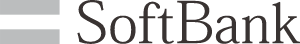 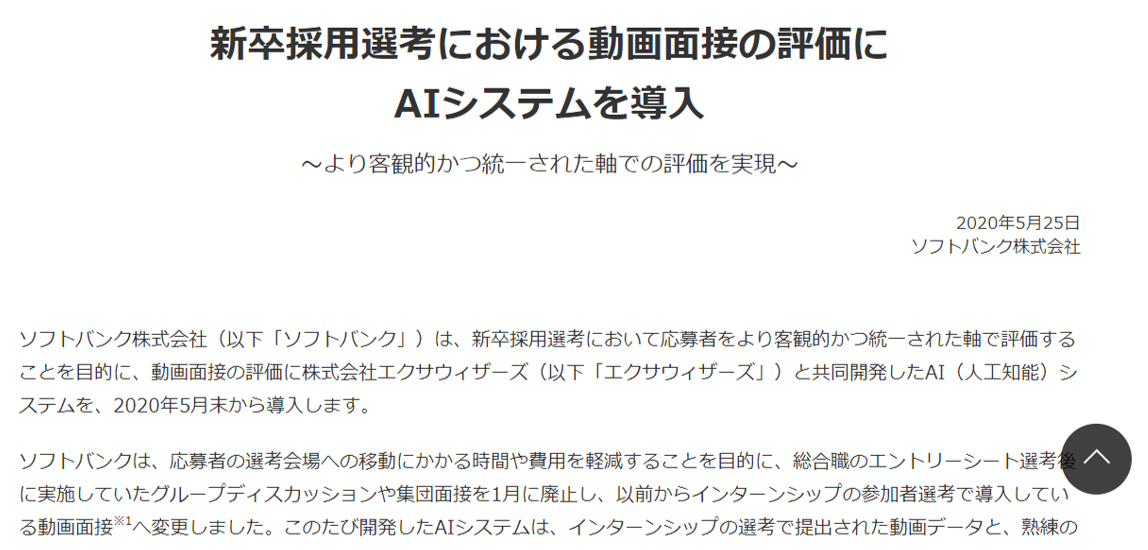 情報×倫理
ブラックボックス　（⇔　説明可能なAI）
ブラックボックスな
（説明可能ではない）
AI
「根拠はわかりませんが、
80％の確率で癌です」
病理画像
情報×倫理
説明可能なAI
「人への高度な提案」を目的とする活用の場面（病理診断、新商品開発、犯罪予測など）なぜその結論が出たかのロジックを知る必要、「説明可能なAI」であることが求められる。
📝   微分(積分)・線形代数・確率統計 等々
情報×倫理
学習・推論のイメージ
情報×倫理
人間（0歳 赤ちゃん)を例に考える
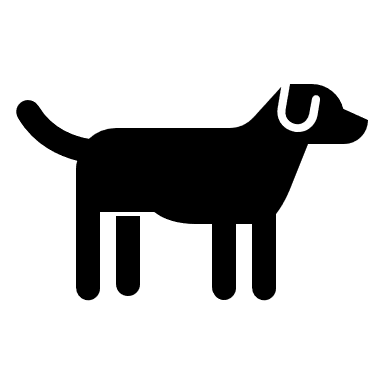 犬！
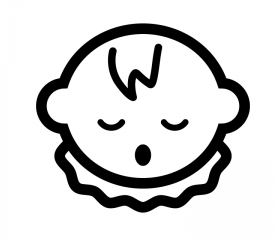 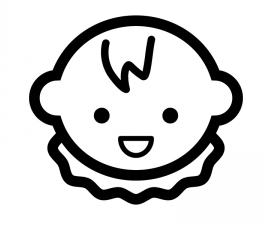 なぜ人間は成長していくと、犬や猫を識別することができるのか？
情報×倫理
人間（0歳 赤ちゃん)を例に考える
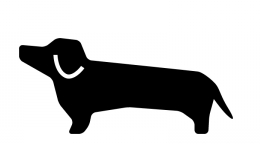 犬がいるわね！あれは「犬」っていうんだよ
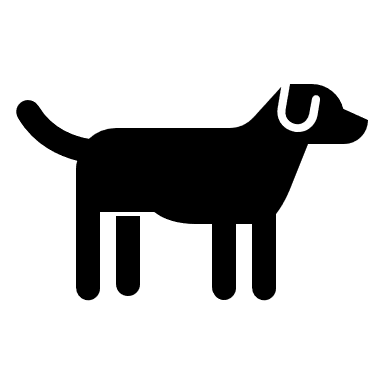 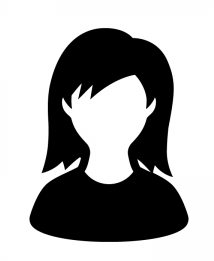 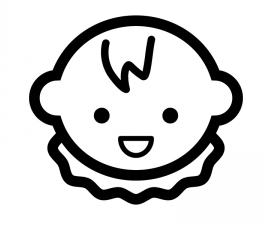 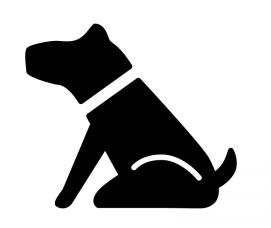 1回だけではなく、2回、3回と赤ちゃんが見た生物が「犬」であることを繰り返して覚えさせていく
情報×倫理
人間（0歳 赤ちゃん)を例に考える
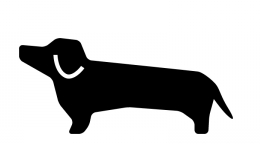 犬がいるわね！あれは「犬」っていうんだよ
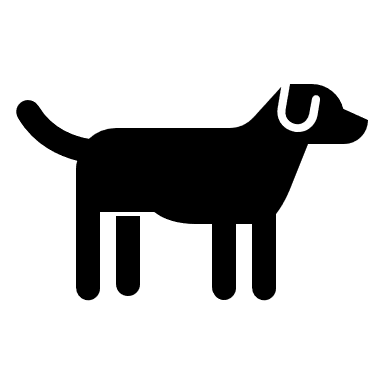 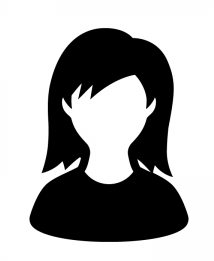 「学習」
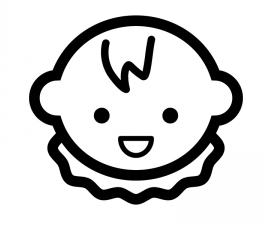 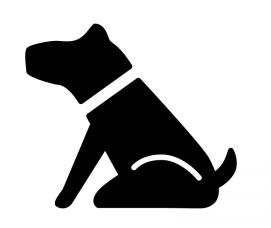 情報×倫理
人間（0歳 赤ちゃん)を例に考える
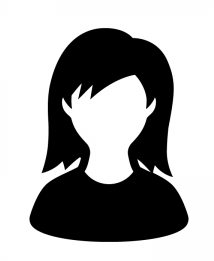 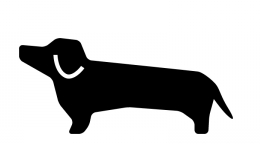 犬！
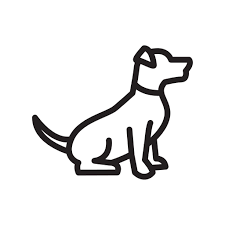 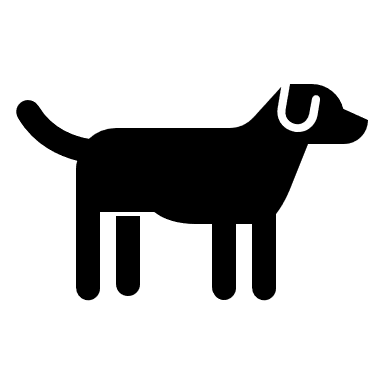 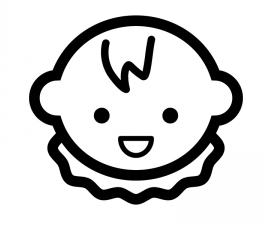 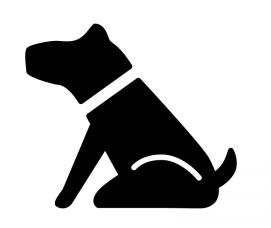 学習した結果をもとに何かの出力を行う＝推論
情報×倫理
★問題設定
猫
犬
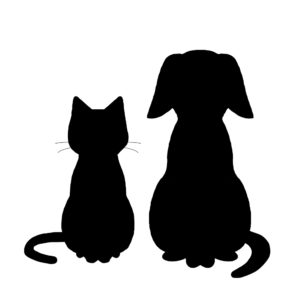 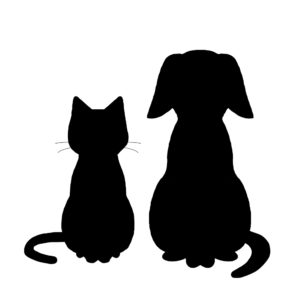 情報×倫理
★問題設定　「犬 or 猫　見分けたい」
猫
犬
？
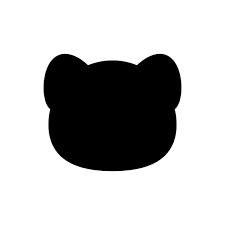 情報×倫理
★犬猫の画像分類
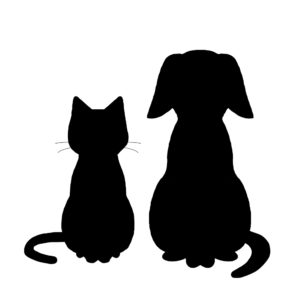 目標値
入力データ
「犬」
「犬」の画像を入力データとして渡す。次に、入力データに紐づく形で出力データである「犬」という情報を渡す。
情報×倫理
★犬猫の画像分類
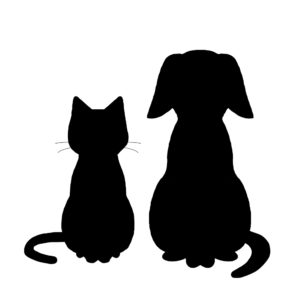 目標値
入力データ
「犬」
犬というデータは答えにあたり、目標値と呼ぶ
情報×倫理
★学習
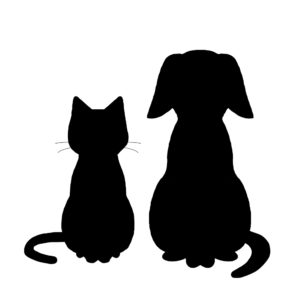 目標値
入力データ
「犬」
学習では、ある入力と出力に対して情報を紐づけるために、データを渡し、規則性を見つける
情報×倫理
★学習
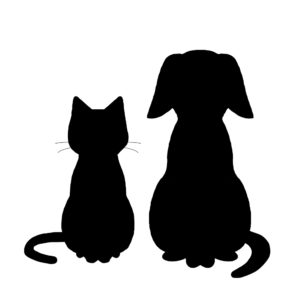 目標値
入力データ
「犬」
学習＝規則性を見つける
情報×倫理
★犬猫の画像分類
目標値＝ラベル
入力データ
「猫」
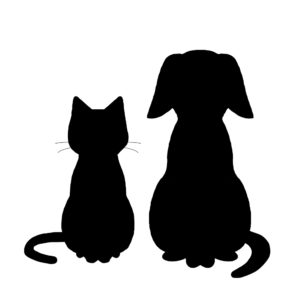 猫も同様。　　※目標値＝ラベルとも呼ぶ
情報×倫理
★複数のインプット
目標値＝ラベル
入力データ
「猫」
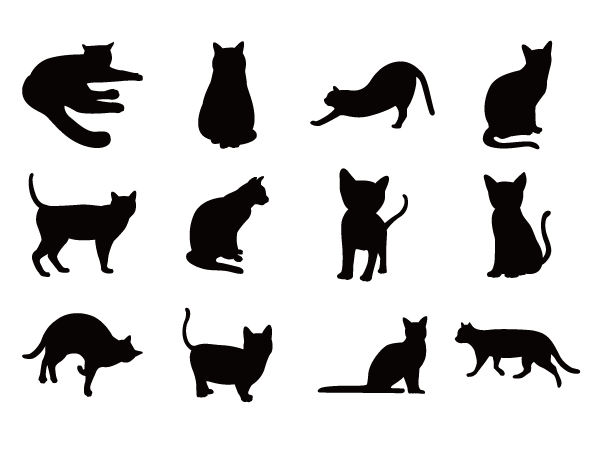 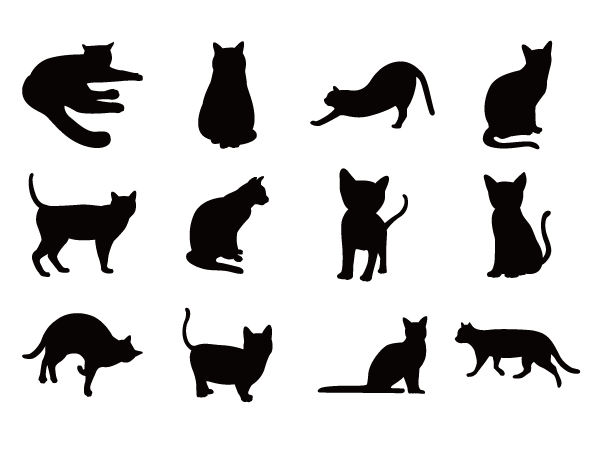 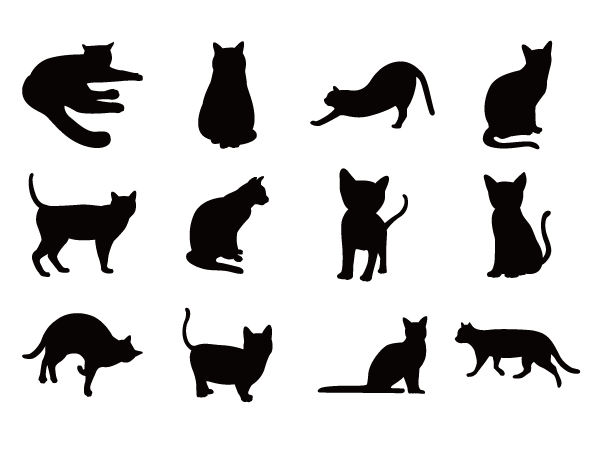 1枚ずつではなく、複数のデータをインプットする必要がある。
情報×倫理
★推論
目標値＝ラベル
入力データ
「猫」
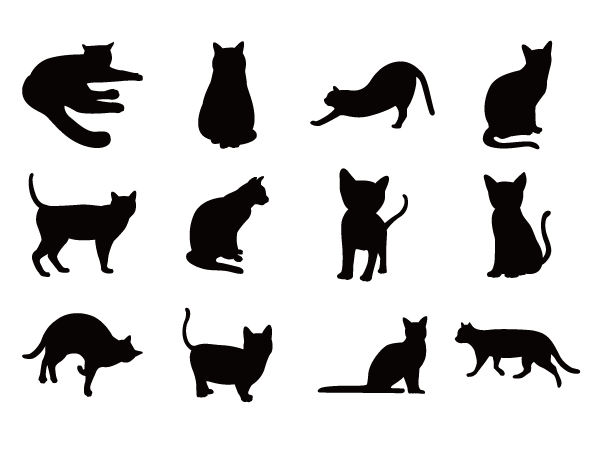 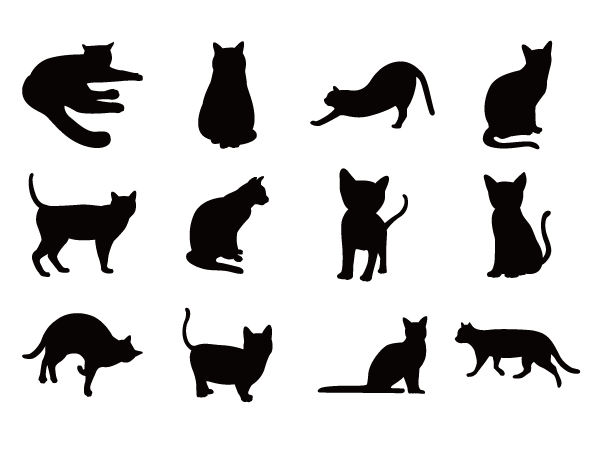 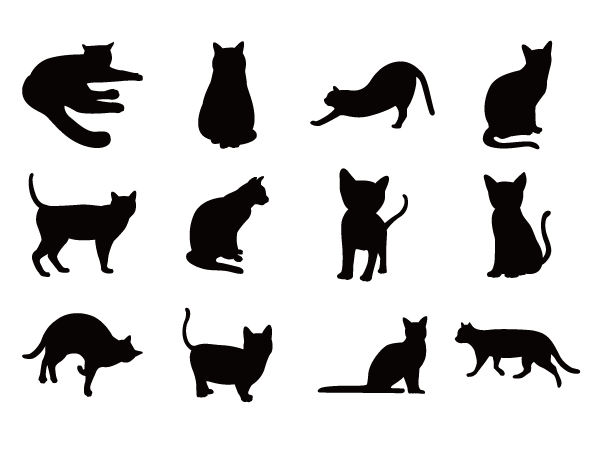 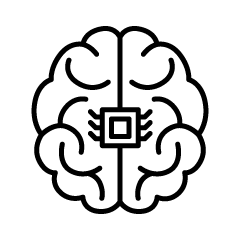 学習済みモデル
学習後、学習済みモデルを用いて推論を行う。　　　　　　　　　　　　　　　　　↑データの特性を数式で表現
情報×倫理
★推論
目標値＝ラベル
入力データ
「猫」
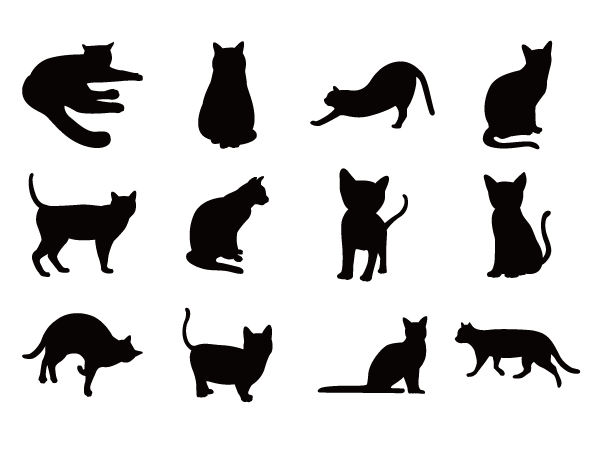 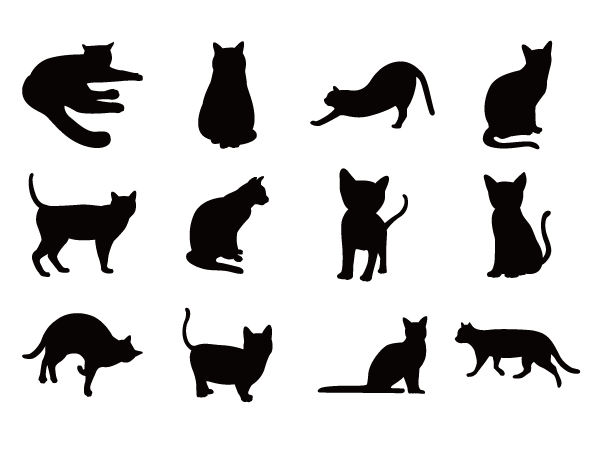 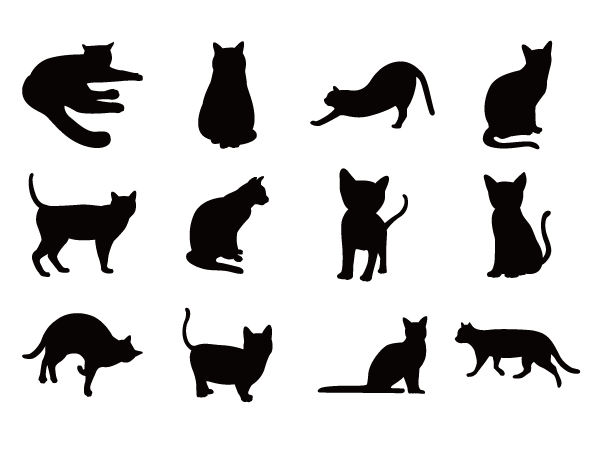 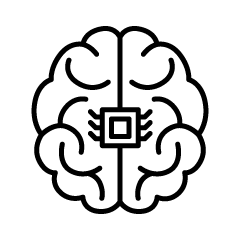 推論
猫
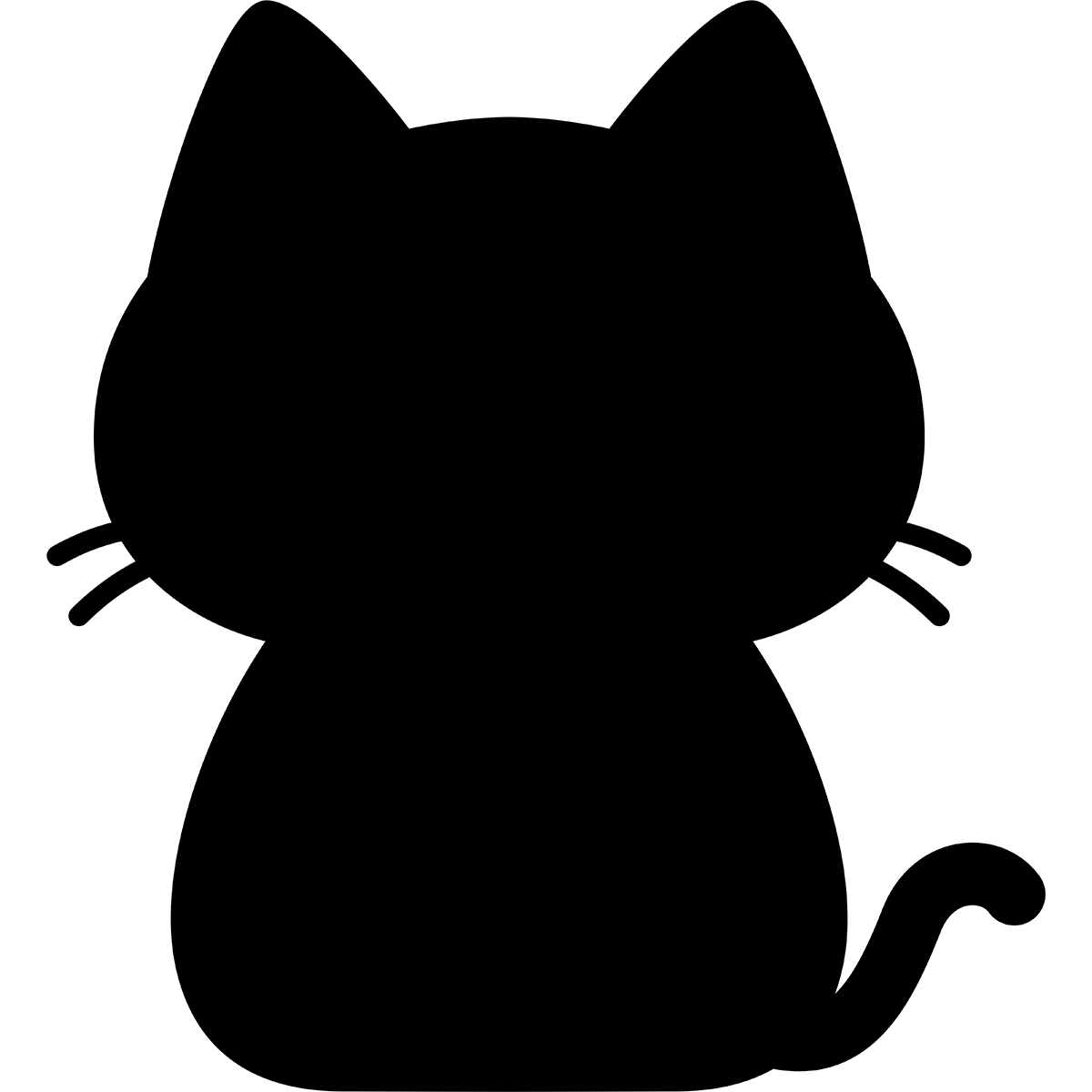 学習済みモデル
情報×倫理
★推論
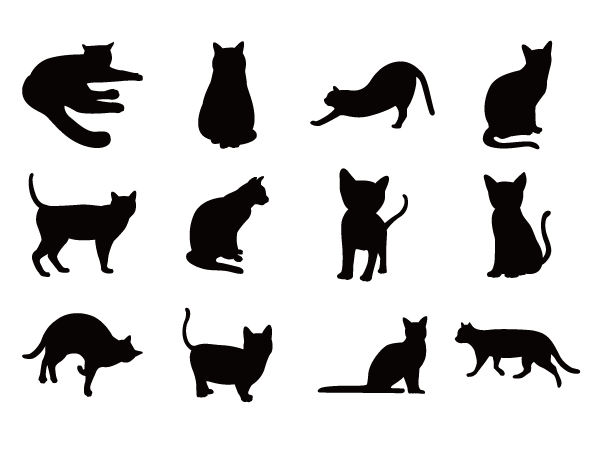 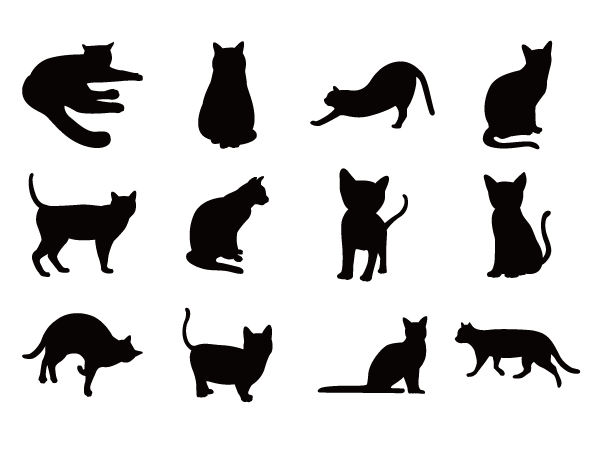 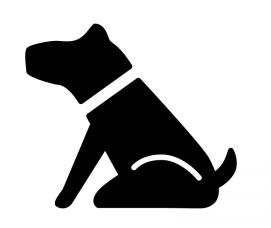 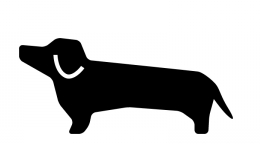 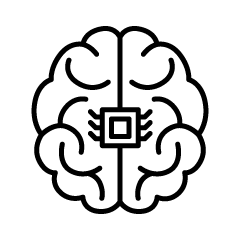 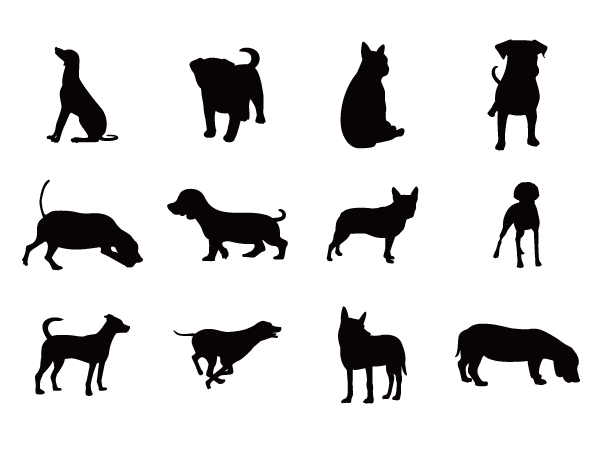 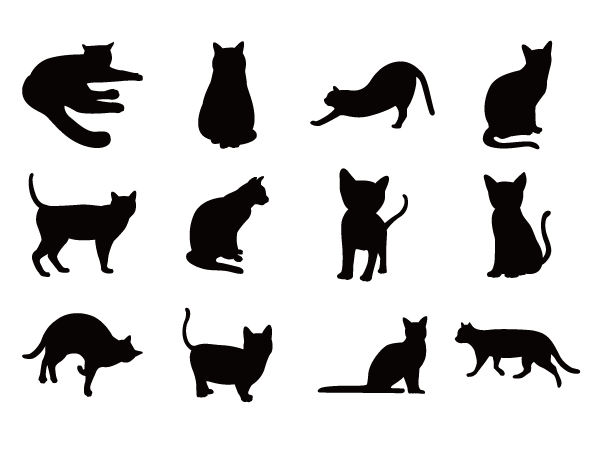 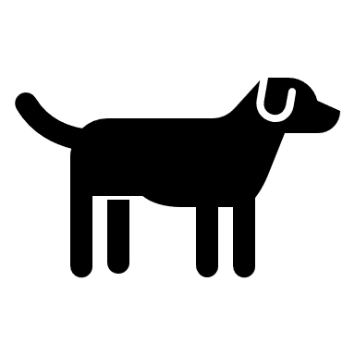 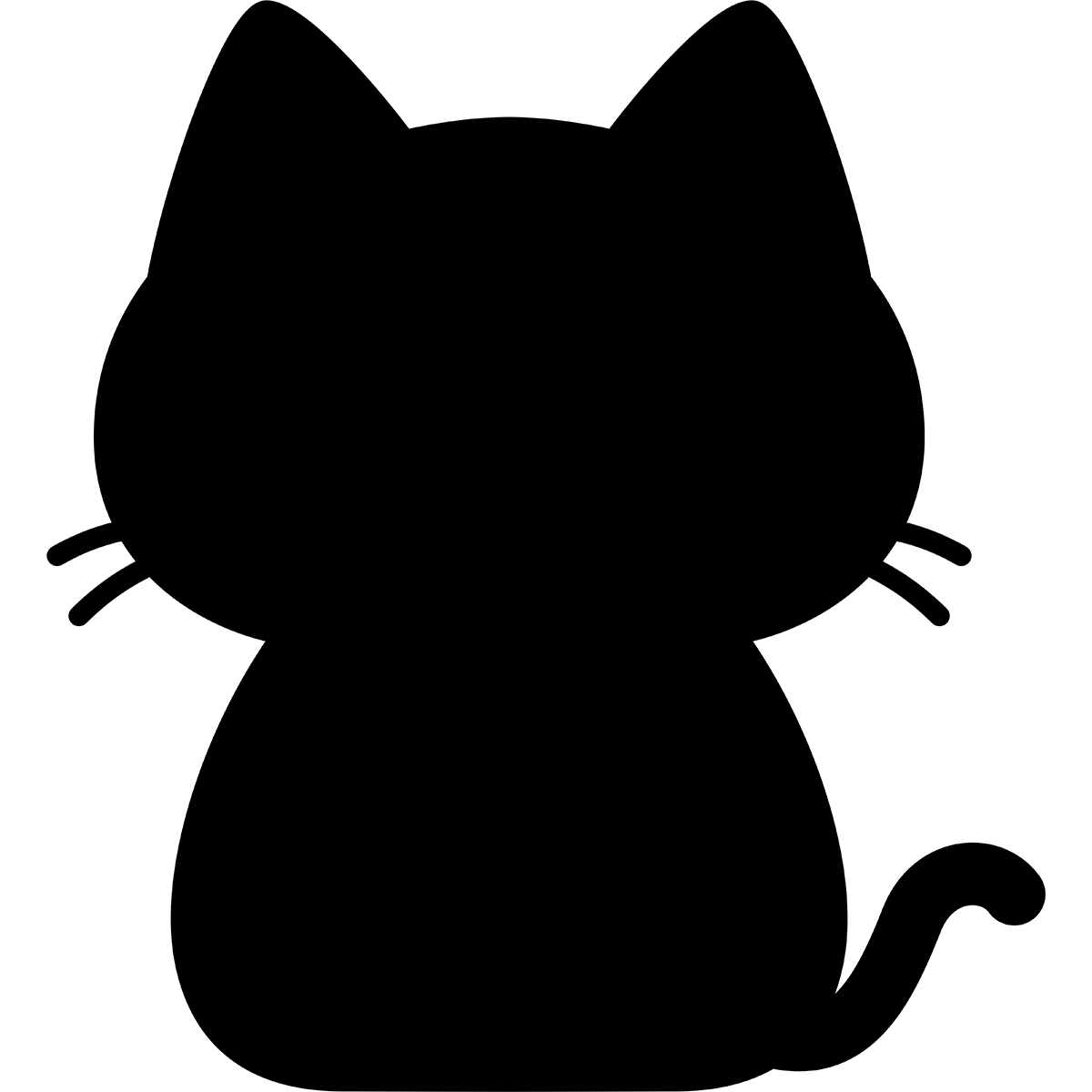 推論結果が良くなるように、（しっかり犬・猫 分類できるように）
学習させる必要がある。
情報×倫理
★機械学習について
学習
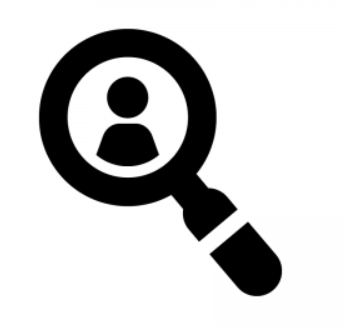 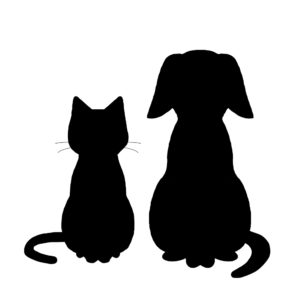 出力y
入力x
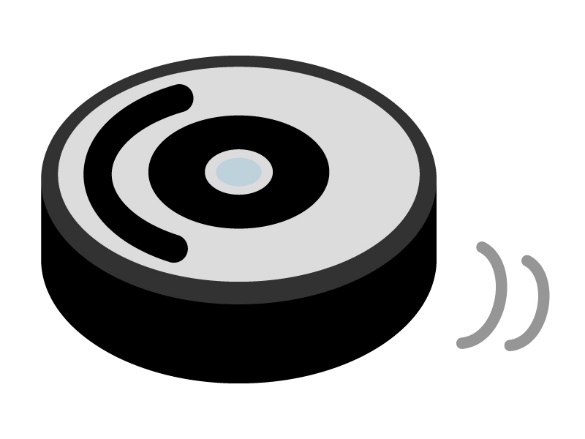 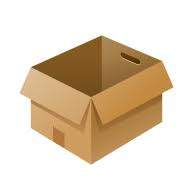 動物：猫
情報×倫理
★機械学習について
学習
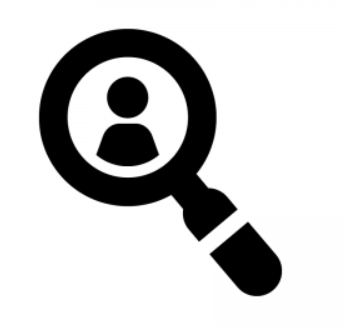 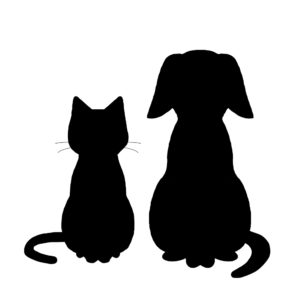 出力y
入力x
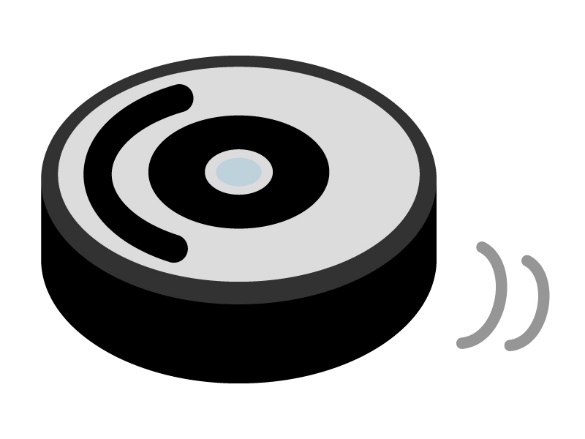 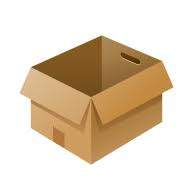 動物：猫
情報×倫理
★機械学習について
学習
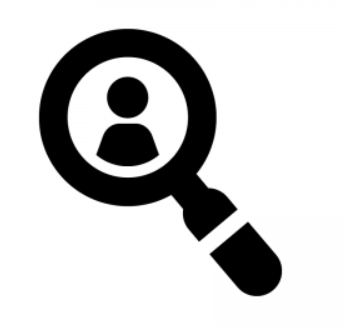 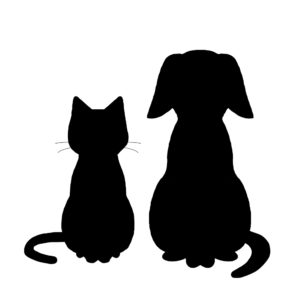 出力y
入力x
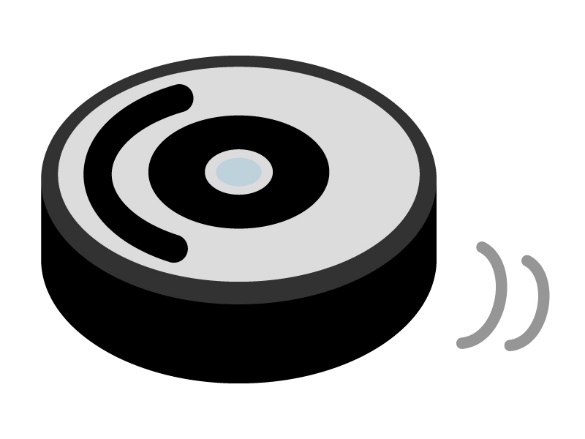 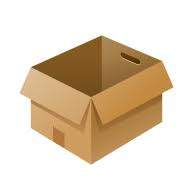 動物：猫
情報×倫理
★教師あり学習
➡後ほど試してみましょう
答えとなるデータも一緒にモデルに学習させる
↑「目標値」、「出力データ」「教師データ」と呼ぶ
ラベル＝「犬」
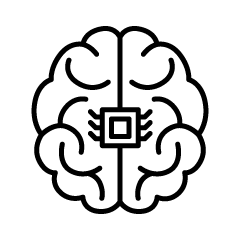 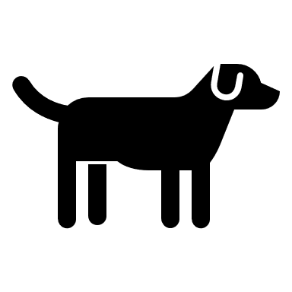 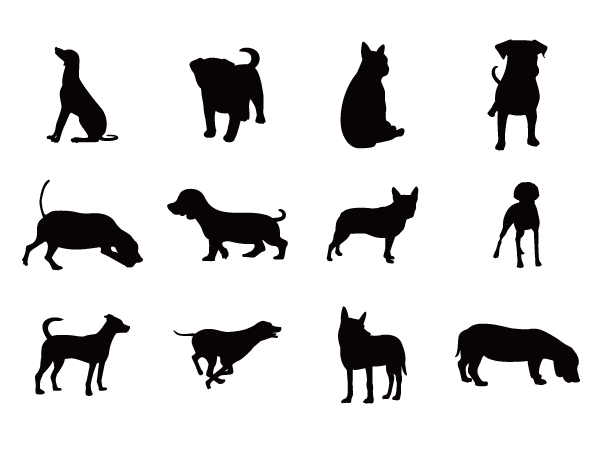 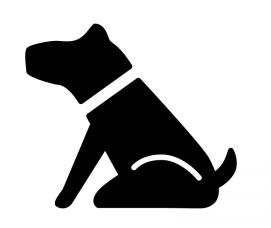 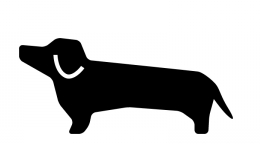 学習済みモデル
画像
目標値
情報×倫理
★教師あり学習 で用いる分野
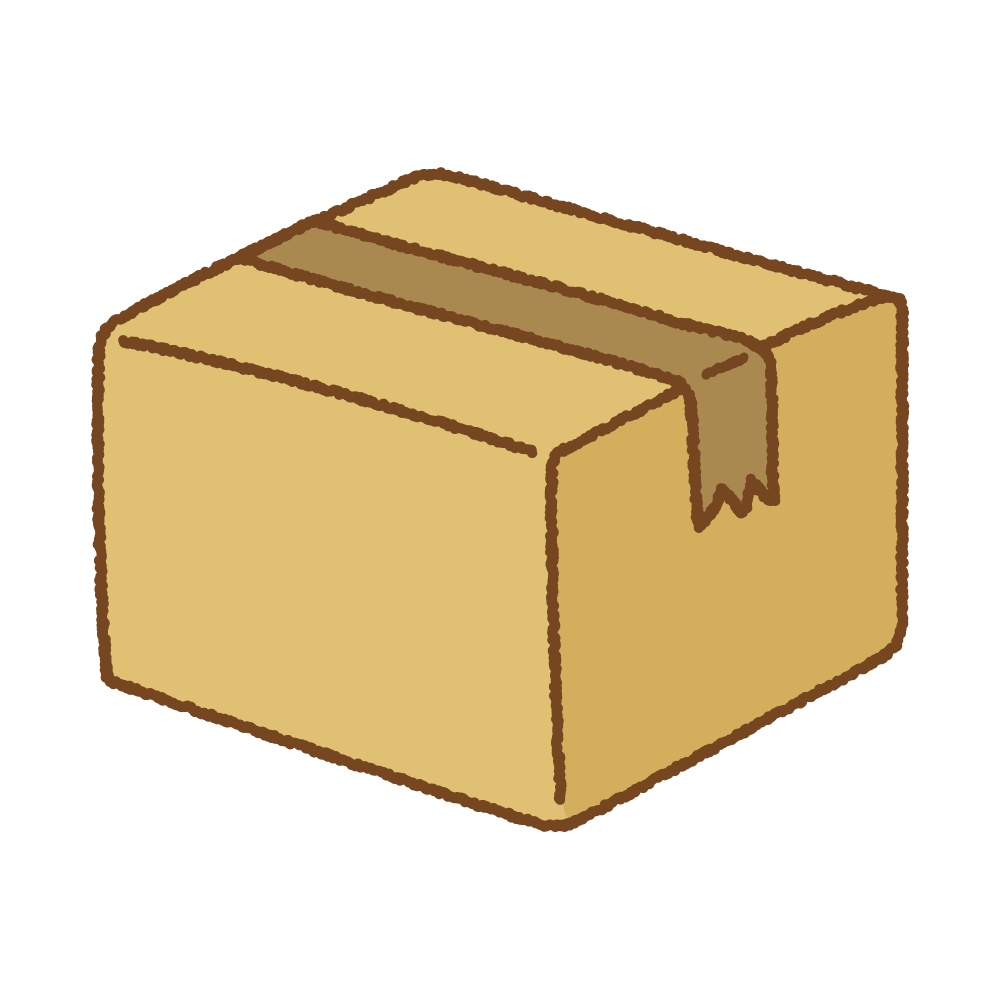 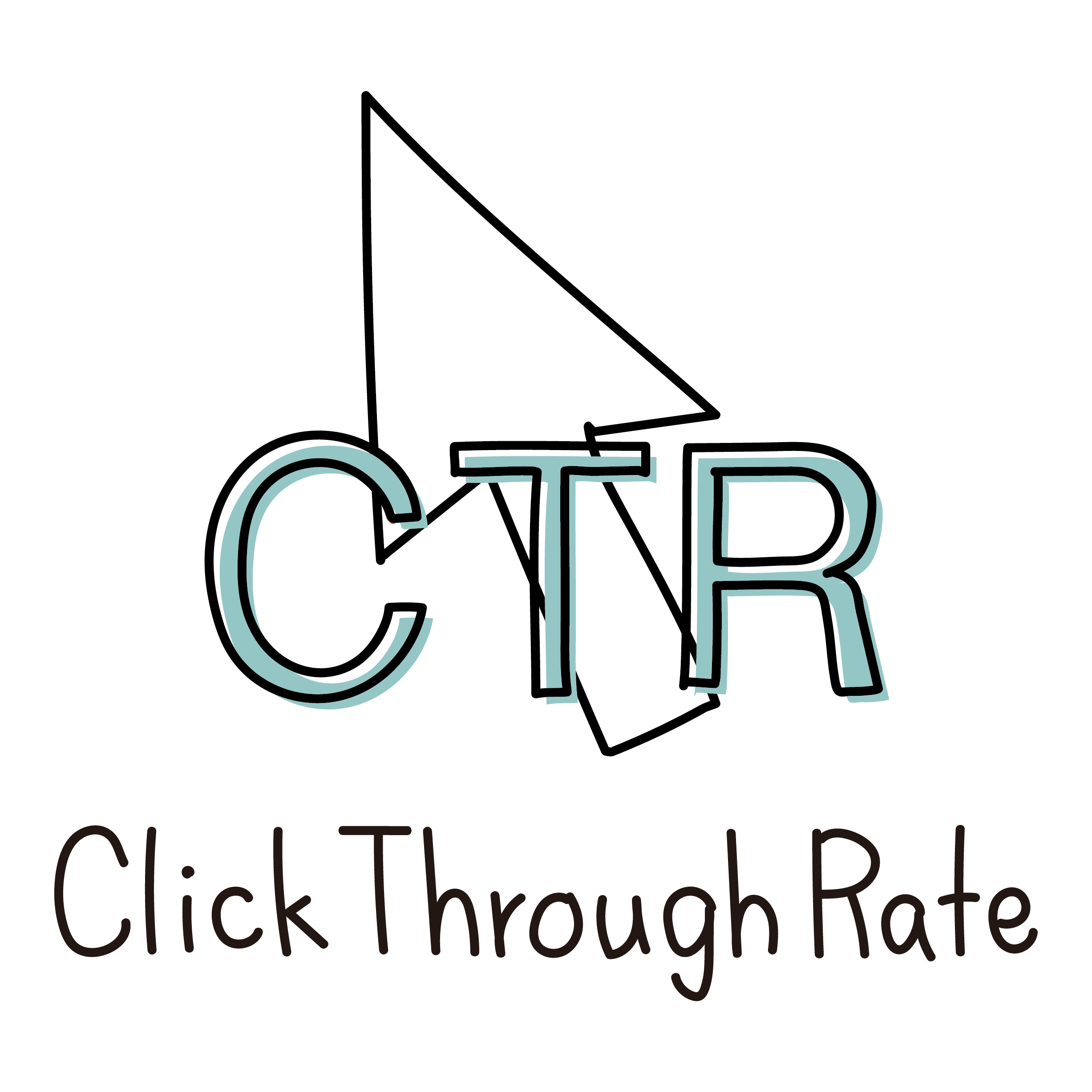 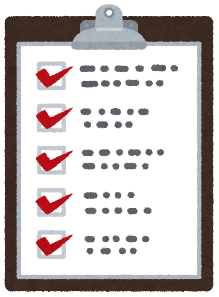 商品カテゴリ
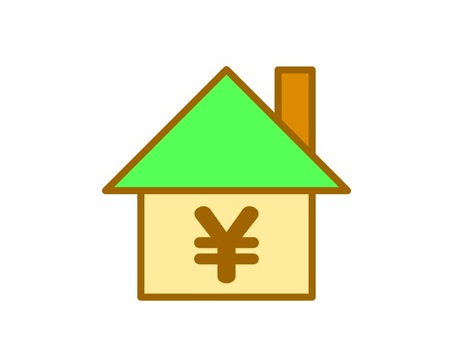 広告のクリック率
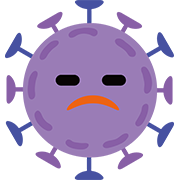 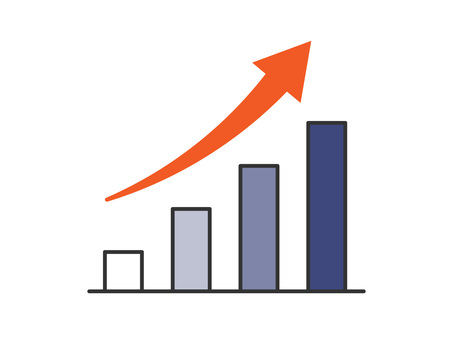 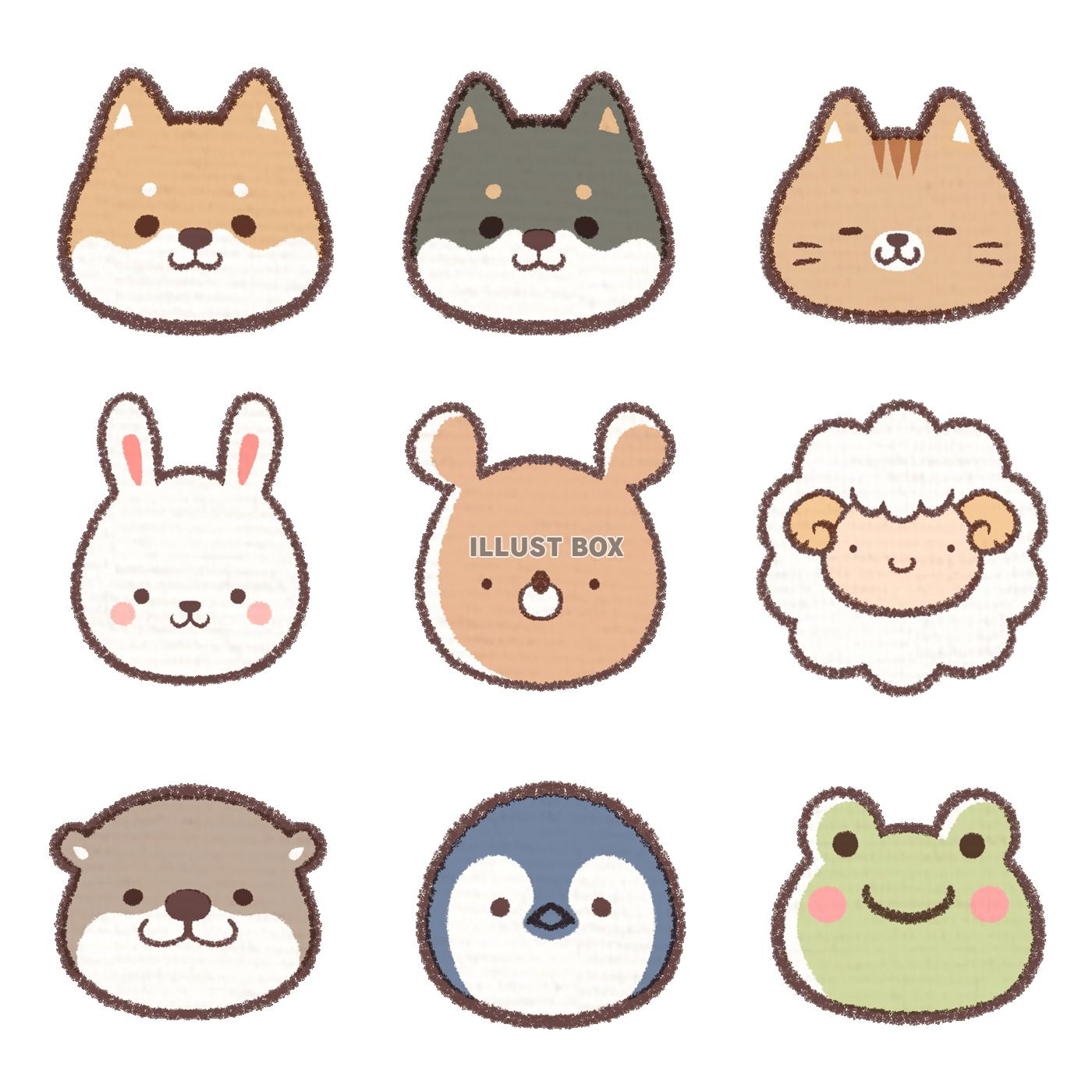 売上高
動物の種類
家賃
腫瘍の有無
回帰
分類
数値を予測
カテゴリの予測
情報×倫理
★機械学習について
学習
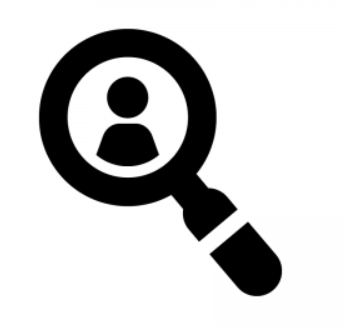 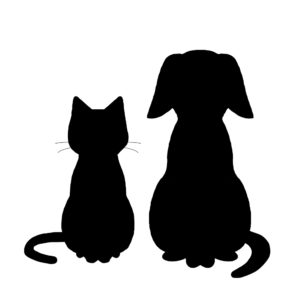 出力y
入力x
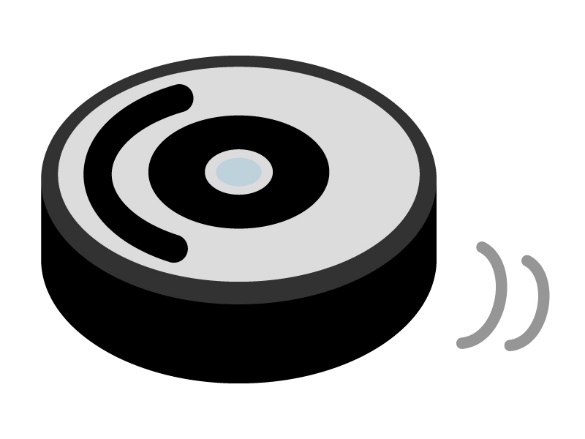 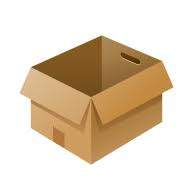 動物：猫
情報×倫理
★教師なし学習
与えられたデータの特徴や法則を自動的に抽出
データ分類（クラスタリング）後
学習データ
買い物時間帯
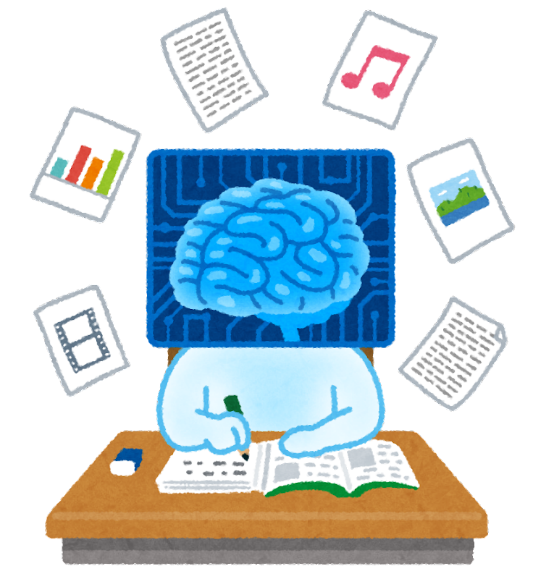 ある店舗の
顧客・売上データ
購入金額
教師なし学習
情報×倫理
★機械学習について
学習
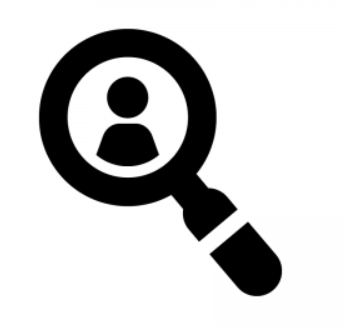 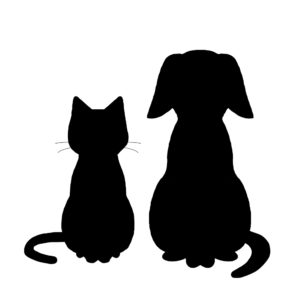 出力y
入力x
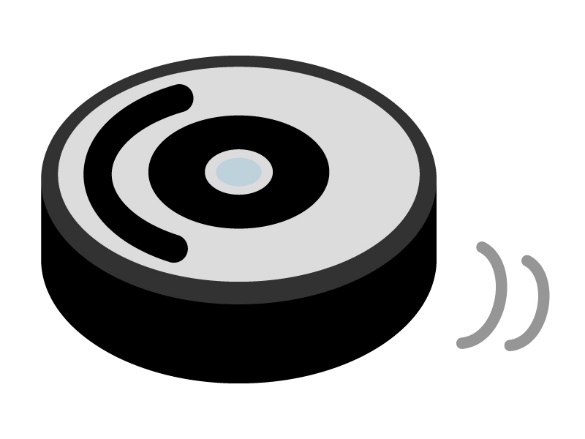 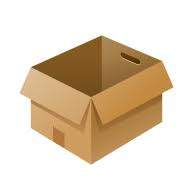 動物：猫
情報×倫理
★強化学習
自ら試行錯誤を繰り返しながら最適な行動を学習
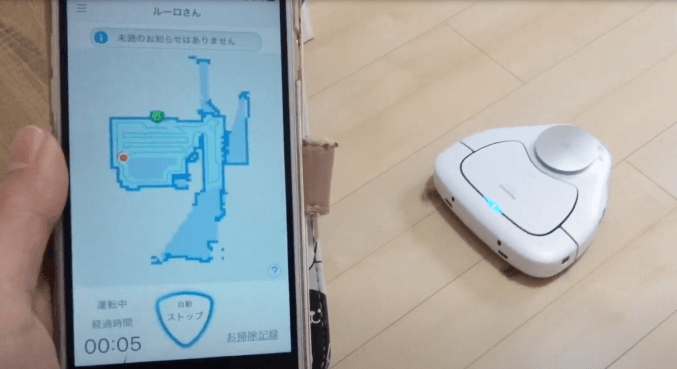 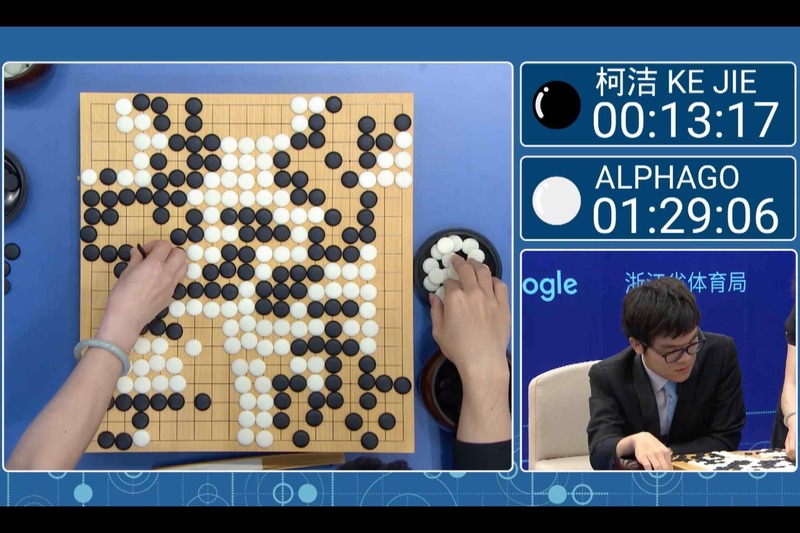 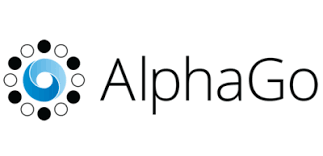 情報×倫理
教師あり学習を体験してみよう
Teachable Machineを利用して、機械学習における「学習（モデル）」について体験してみよう！
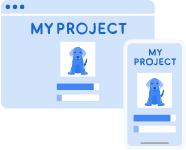 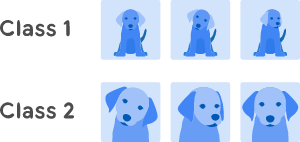 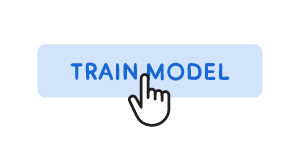 情報×倫理
画像の取り込み方
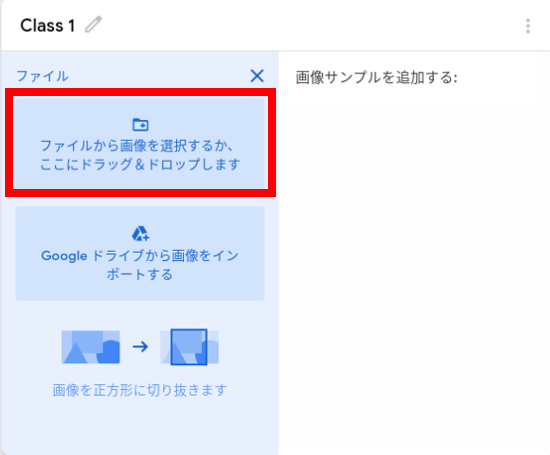 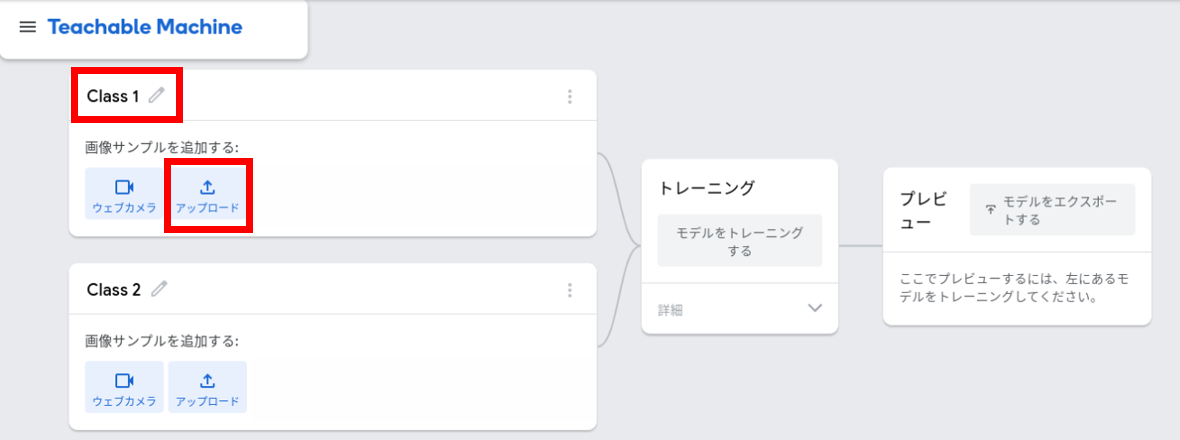 情報×倫理
ペアでお互いが学習させたモデルを用いて、画像認識を試してみよう
<実習>
①モノＡ・Bに関連する画像  （精度の確認）
②モノＡと、誤認識を起こすであろうモノＢの画像（またはその逆）を画像検索から探し出し、自分の端末の画面を相手のインカメラに向けて画像を読み取らせる。
それぞれの画像について、Teachable Machineはどこに着目をしているのか考えながら、②の作業を試してみよう
情報×倫理
教師あり学習を体験して…
<選定した３枚の画像について>どのような観点で教師データ(3枚の画像)を準備した？
<相手が用意した画像をもとに…>どのような点を考慮して，誤認識が起こるであろう②の画像を選んだ？
※本来は、膨大な数の画像を学習させる必要がありますが、
　　今回の実習では試行実験として「３枚の画像」と限定して実施。
情報×倫理
モデルの精度を高めるためには…
情報×倫理
AI技術が引き起こす社会課題として…例：
等々
情報×倫理
先ほどのTeachable Machineのようにデータ数が少なかったりデータに偏りがあったりすると…（社会的影響）
情報×倫理
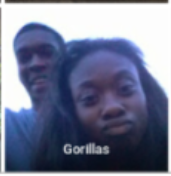 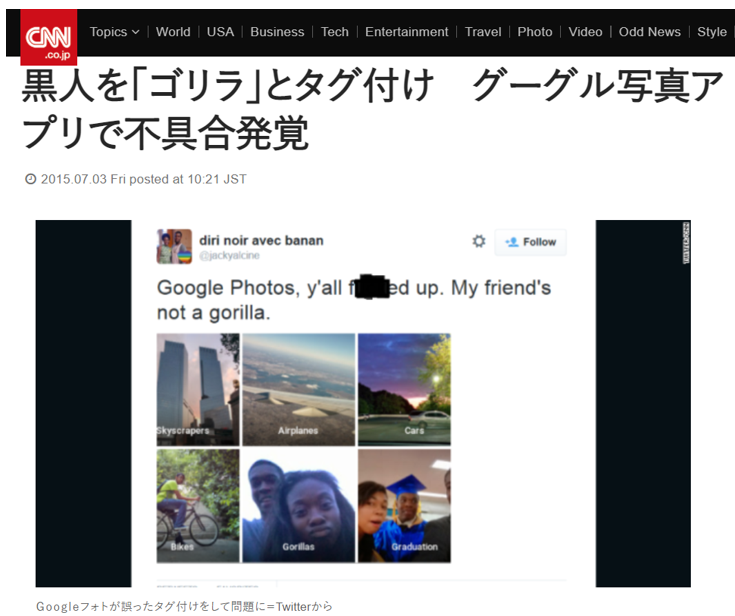 学習させているデータセットに問題あり
情報×倫理
AI技術が引き起こす社会課題として…
バイアス（偏り）
情報×倫理
皆さんがイメージする「りんご🍎」は？
情報×倫理
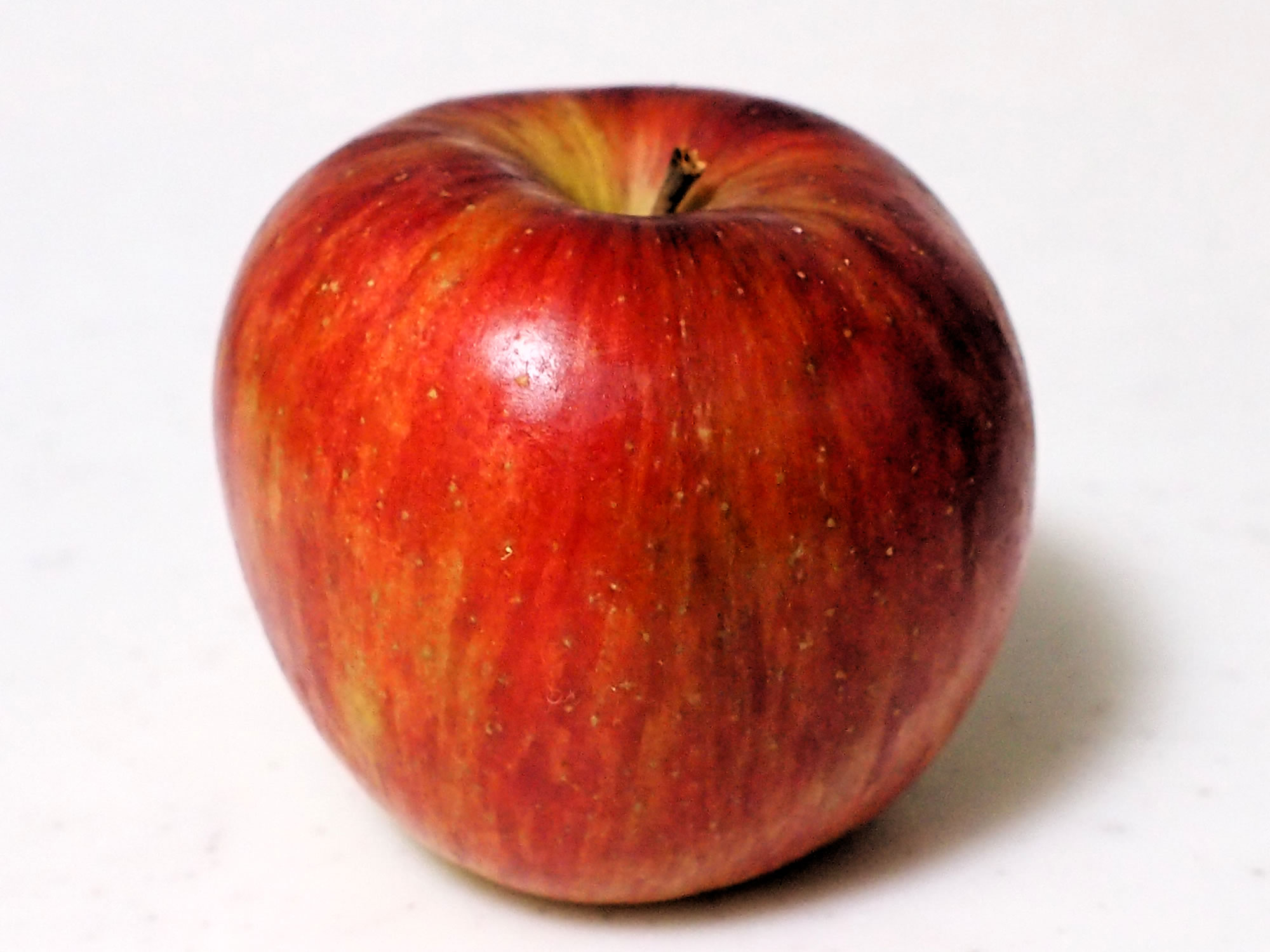 情報×倫理
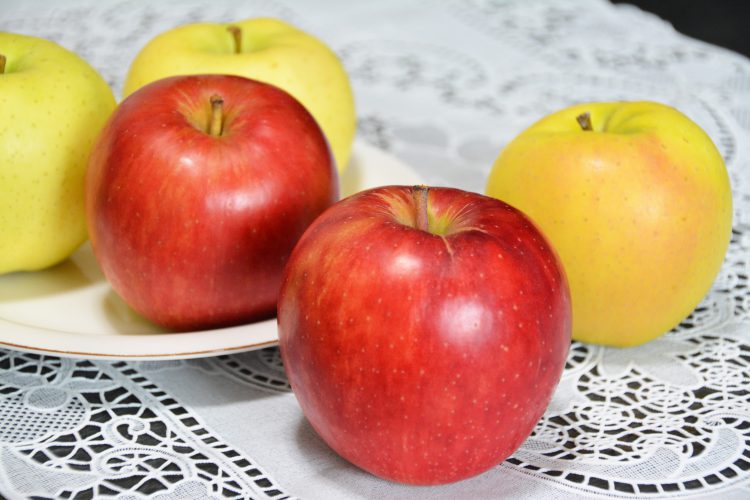 情報×倫理
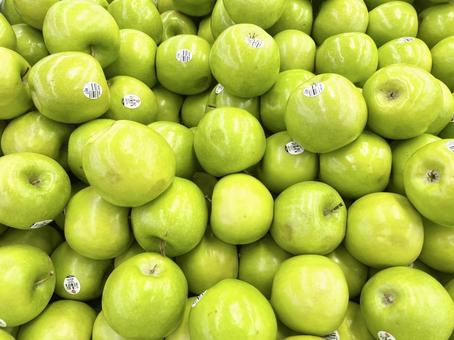 情報×倫理
バイアス（偏り）について
自分自身の当たり前を疑うことが難しい理由➡無意識のバイアス（アンコンシャス・バイアス）
男性/筋肉質/
運動神経良さそう
背高い/若い男女/
スタイル良い
白衣/女性/
優しそう
年配/男性/
貫禄ある
情報×倫理
バイアス（偏り）について
自分自身の当たり前を疑うことが難しい理由➡無意識のバイアス（アンコンシャス・バイアス）
偏った主張・偏ったデータを選んでしまう(データ・設計者・社会の偏り）
↓
悪意や意図があるからではなく、
ただ知らない・気が付いてないだけ
情報×倫理
AI採用を取りやめた例
２０１８年１０月　米アマゾン・ドット・コムは、自社で開発したＡＩ（人工知能）を活用した人材採用システムには、女性を差別するという機械学習面の欠陥が判明し、運用を取りやめることとなった。
１０年間分の提出された履歴書のパターンを学習させた
↓
技術職のほとんどが男性からの応募
↓
システムは男性の採用が良いと認識
（女性/女子大　という単語があるだけで評価が下がる）
情報×倫理
AI採用を取りやめた例
２０１８年１０月　米アマゾン・ドット・コムは、自社で開発したＡＩ（人工知能）を活用した人材採用システムには、女性を差別するという機械学習面の欠陥が判明し、運用を取りやめることとなった。
教師データに「優秀な男性」が多かったことを学習
法則化
情報×倫理
まとめ
情報×倫理
★ 本時のテーマ
人工知能（AI）と人間との関係について、人工知能の「学習」を通して、関わり方を考える